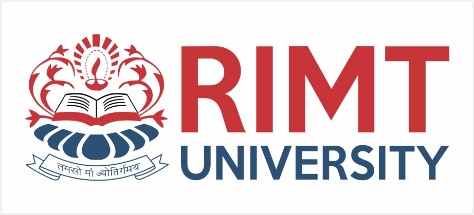 COMPUTER NETWORKS-II / BTCS-3501
Course Name: B.Tech CSESemester: 5th
Prepared by: Er. Jasdeep Singh
education for life                              www.rimt.ac.in
Department of Computer Science & Engineering
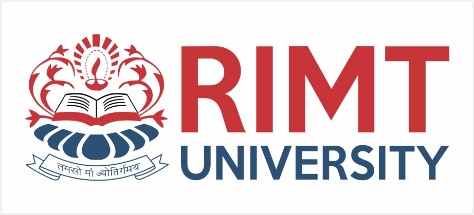 Topics to be covered
Internet Key Exchange  phases
education for life                              www.rimt.ac.in
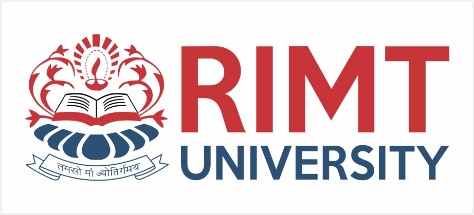 Internet Key Exchange  phases
There are mainly two phases in IKE
Phase one, normal mode
Phase two, quick mode
education for life                              www.rimt.ac.in
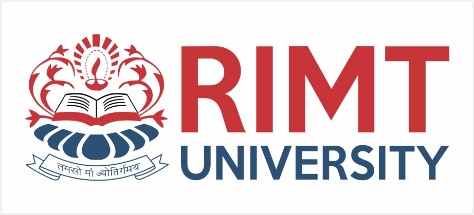 IPsec: IKE, Internet Key Exchange
IPsec does not use Public Key Infrastructure and exchanging keys before an IPsec connection is established is a problem. 
IKE solves generation of a symmetric key for a session of IPsec but without PKI man-in-the-middle attack is possible.
IKE (Internet Key Exchange) creates Security Associations (SA). That is, parties in IKE negotiate keys for the SA.
SA was a data structure containing keys and other relevant information for the connection.  
IKE is a general purpose key exchange protocol. It is used by IPsec, but it can be used by other protocols who need SAs as well. 
Thus IPsec SA is not directly IKE SA, but IKE SA can be converted to IPsec SA (or to SA of some other protocol).
education for life                              www.rimt.ac.in
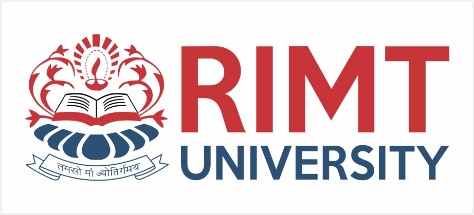 IPsec: IKE, Internet Key Exchange
General
IKE creates SA, refreshes them and deletes them.
IKE has the following exchanges:
Phase one (creation of IKE SA): There are two modes for phase one: main mode or aggressive mode 
Phase two (creation of IPSec SA): there is only one mode: quick mode
Maintenance of IKE SA
Negotiation of private Diffie-Hellman groups 
What the last exchange means is that in the phase one there are predefined several ways to use Diffie-Hellman, but one can define own ways also using the last exchange.
IKE protocol initial message exchanges are not encrypted.
IKE uses (normally) the UDP port 500.
education for life                              www.rimt.ac.in
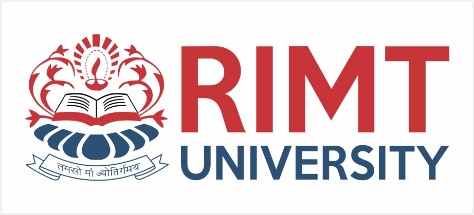 IPsec: IKE
In the first part of the IKE exchange, an authentication method is agreed. 
There are five authentication methods
1) preshared keys
2) digital signature with DSA
3) digital signature with RSA
4) authentication via exchange of encrypted nonces
5) revised method 4)
This method is agreed via exchange of IKE SA.
Exchange of IKE SA contains also some secret information. 
The peers generate four secrets: SKEYID, SKEYID_d, SKEYID_a and SKEYID_e. 
Both sides take part in creating the secrets.
education for life                              www.rimt.ac.in
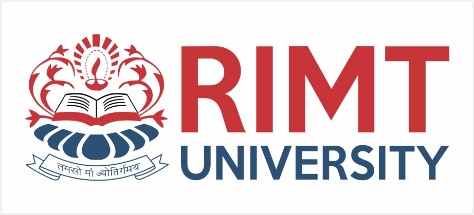 IPsec: IKE
Phase one, normal mode
using preshared key authentication
Initiator						Responder
Header, SA
Header, SA
Header, KE, Nonce
Header, KE, Nonce
Header, IDi, Hash
Header, IDi, Hash
The normal mode has an exchange of six messages, several versions of the phase one normal mode exist. SA=Security Association, KE=Key Exchange, Nonce=random number, IDi= identity of the peer.
education for life                              www.rimt.ac.in
Header, SA
Header, SA
Header, KE, Ni [,Cert_Req ]
Header, KE, Ni [,Cert_Req ]
Header, IDi, [Cert,] Signature
Header, IDi, [Cert,] Signature
In this variant optional payloads are bracketed. In the optional features a certificate can be requested (Cert_Req) and then it is returned in Cert. Ni=Nonce i.
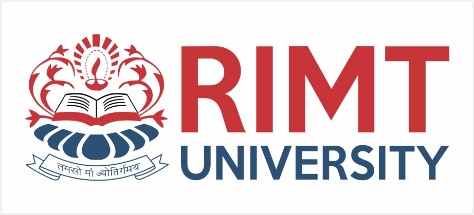 IPsec: IKE
Phase one of normal mode
using public key exchanges:
Initiator					Responder
education for life                              www.rimt.ac.in
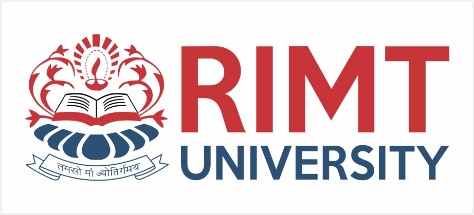 IPsec: IKE
Phase one of normal mode
the standard method using public key exchanges:
Initiator					Responder
Header, SA
Header, SA
Header, KE, {IDi}pub_i, {Ni}pub_r
Header, KE, {IDi}pub_r, {Ni}pub_r
Header, Hash
Header, Hash
In this variant {something}pub_x  means something encrypted with the public key of x=i (initiator) or r (responder). Ni is nonce.
education for life                              www.rimt.ac.in
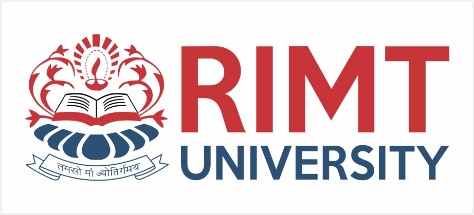 IPsec: IKE
Policy negotiation
After IKE SA is agreed, IKE will negotiate of the policy.
Policy is something like: authenticate everything and if possible encrypt it, and if possible also compress it.
For each operation there may be several algorithms. 
SA payload can contain several proposals for protocols and exact algorithms (transforms). 
Policy negotiation works so that the initiator proposes some algorithms and the responder removes from the list what it does not want to use. 
Negotiating compression is also included in IKE since it is not good to try to compress encrypted data (it will not compress, it is random), therefore link layer compression like in PPP will not work with IPsec. One (but not efficient) way is to compress each IP packet on IPsec layer before encryptation with PCP.
education for life                              www.rimt.ac.in
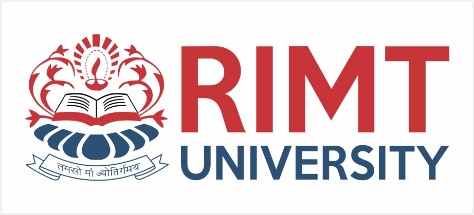 IPsec: IKE
Phase one: aggressive mode
Aggressive mode is more simple than the normal mode. In the aggressive mode there are only three messages exchanged.
The initiator offers a list of protection suites, his Diffie-Hellman public key value, his nonce and his identity.
The responder replies with a selected protection suite, his Diffie-Hellman public value, his nonce, his identity, and authentication payload, like a signature.
The initiator responds with authentication payload.
There is no chance to negotiate as much in this case as in the normal mode.
The method suits well for connecting to own site from a remote site as then it is known in advance what kind of authentication the other side supports.
education for life                              www.rimt.ac.in
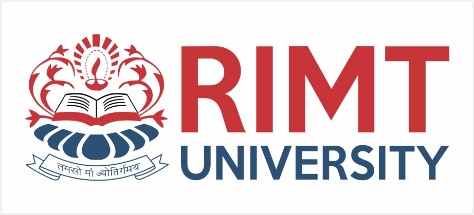 IPsec: IKE
Phase two: quick mode
Phase two of IKE creates IPsec SA. Since IKE can be used for other protocols than IPsec, like the routing protocols RIPv2 and OSPF, IKE SA is not directly IPsec SA. 
IKE SA protects the quick mode by encrypting messages and authenticating them. Authentication comes from use of PRF (the HMAC hash function)
The quick mode creates keys for IPSec association. 
Many quick modes can be made using the same IKE SA, therefore a message ID (M-ID) is used to identify the IPSec SA. Nonces are added to prevent replay of the same messages by an attacker.
The quick mode has more details, but the following figure gives the general view of the protocol.
education for life                              www.rimt.ac.in
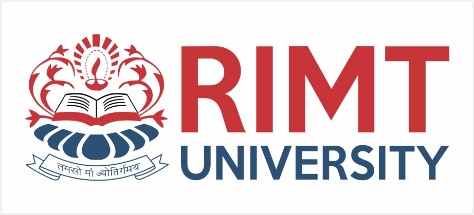 IPsec: IKE
Quick mode exchange
Initiator					Responder
Header, HASH1, SA, Ni [, KE][, IDci, IDcr]
Header, HASH2, SA, Nr [, KE] [, IDci, IDcr]
Header, HASH3
HASH1=PRF(SKEYID_a, M-ID | SA | Ni [| KE] [| IDci | IDcr])
HASH2=PRF(SKEYID_a, M-ID | Ni | SA [| KE] [| IDci | IDcr])
HASH3=PRF(SKEYID_a, 0 | M-ID | Ni | Nr)
education for life                              www.rimt.ac.in
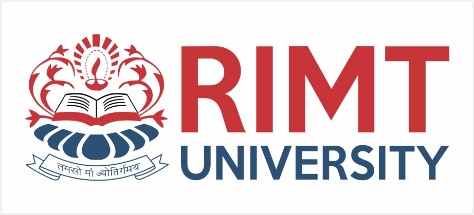 Topics to be covered in next lecture
Internet Key Exchange encoding
education for life                              www.rimt.ac.in